Меры поддержки субъектов мсп 
В московской области 2020 год
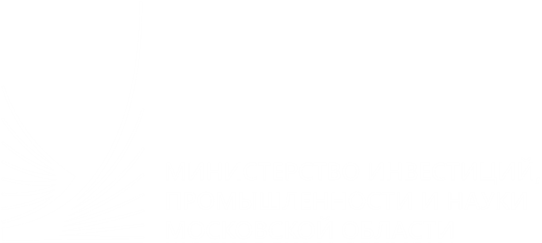 Субсидии субъектам МСП
КОМПЕНСАЦИЯ ЗАТРАТ НА ПОКУПКУ ОБОРУДОВАНИЯ
Постановление Правительства МО от 25.10.2016 N 788/39
1
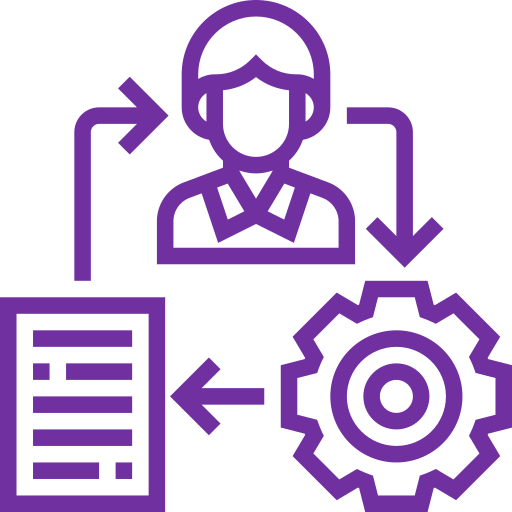 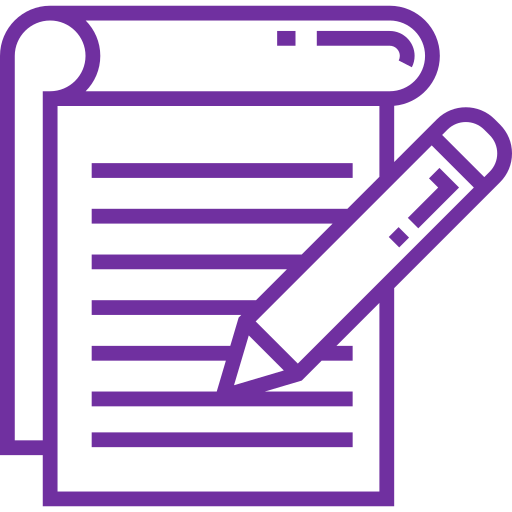 2
Субсидии субъектам МСП
КОМПЕНСАЦИЯ ЗАТРАТ НА ПЕРВЫЙ ВЗНОС ПРИ ЛИЗИНГЕ ОБОРУДОВАНИЯ
Постановление Правительства МО от 25.10.2016 N 788/39
2
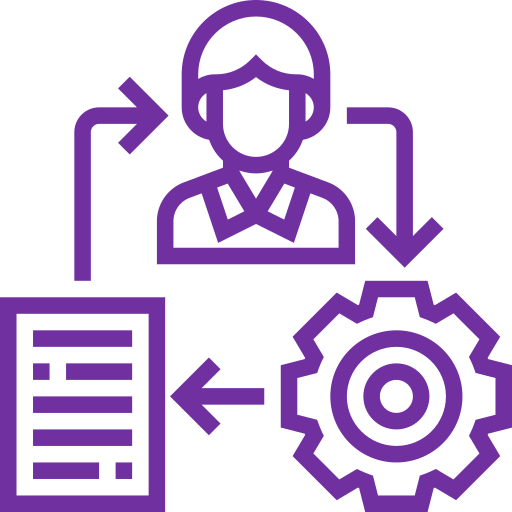 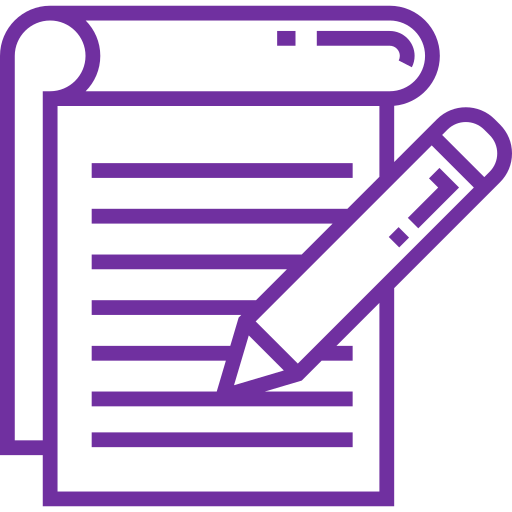 3
Субсидии субъектам МСП
КОМПЕНСАЦИЯ ЗАТРАТ  СОЦИАЛЬНЫМ ПРЕДПРИНИМАТЕЛЯМ
Постановление Правительства МО от 25.10.2016 N 788/39
3
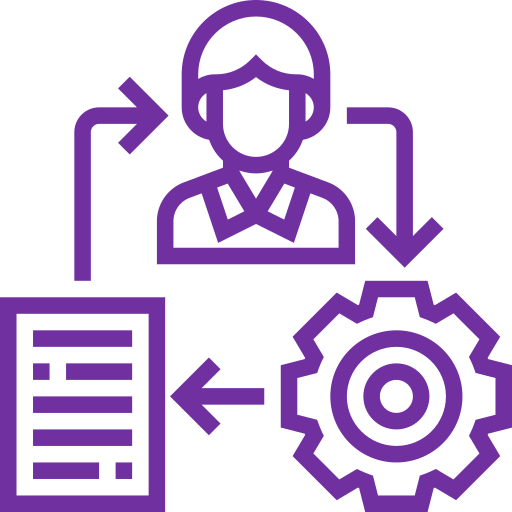 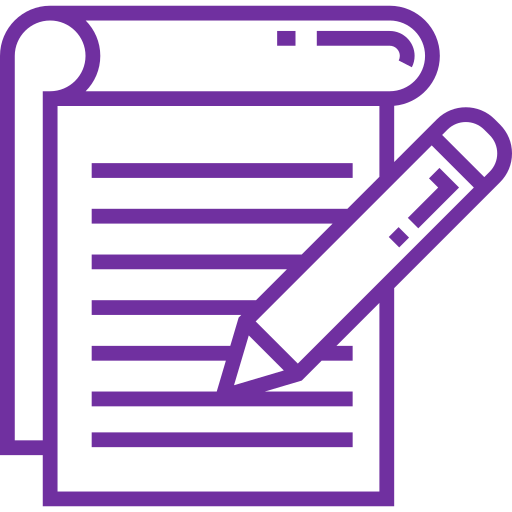 4
Субсидии субъектам МСП
КОМПЕНСАЦИЯ ЗАТРАТ ПРЕДПРИНИМАТЕЛЯМ В СФЕРЕ ФИЗКУЛЬТУРЫ И СПОРТА
Постановление Правительства МО от 25.10.2016 N 788/39
4
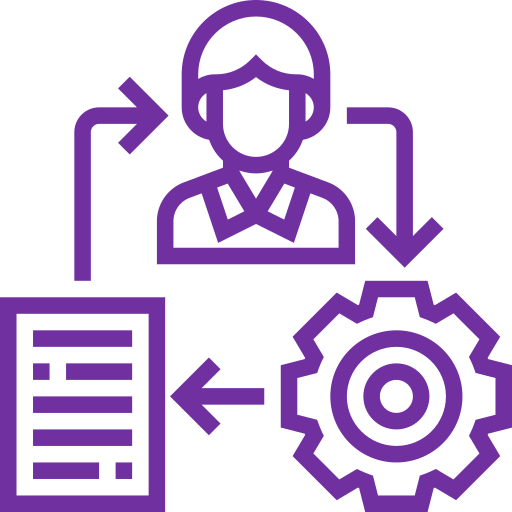 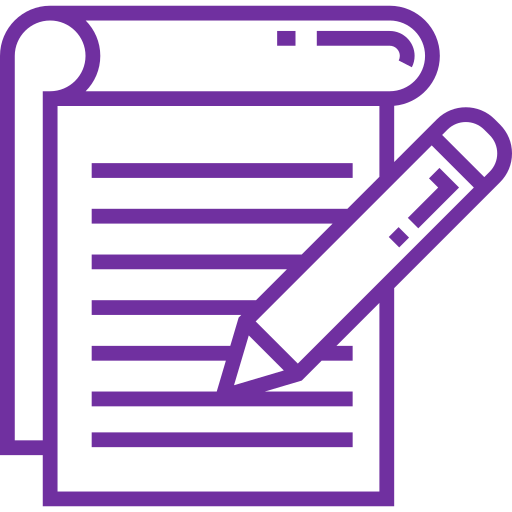 5
поручительства Гарантийного фонда
по  кредитным договорам/
договорам банковской гарантии/договорам займа
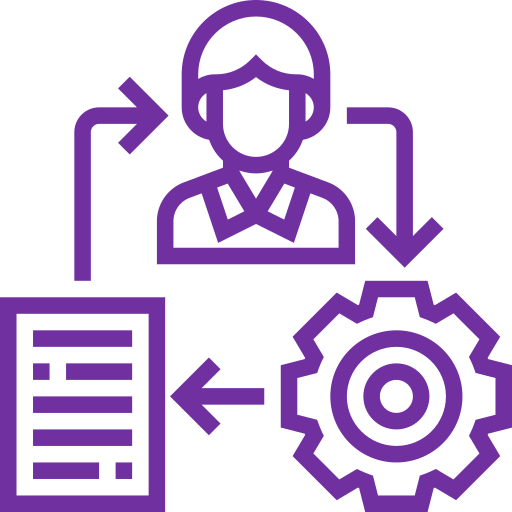 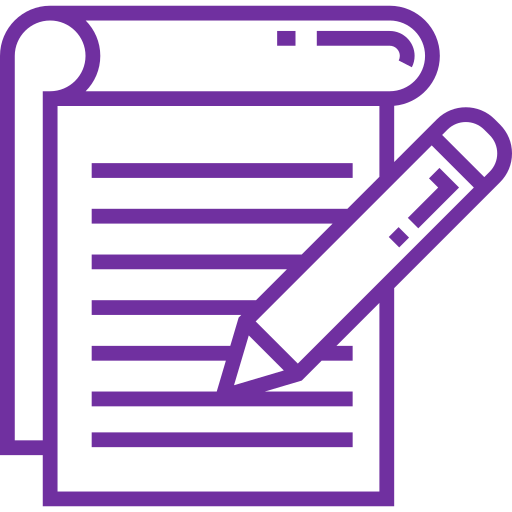 6
Льготные микрозаймы
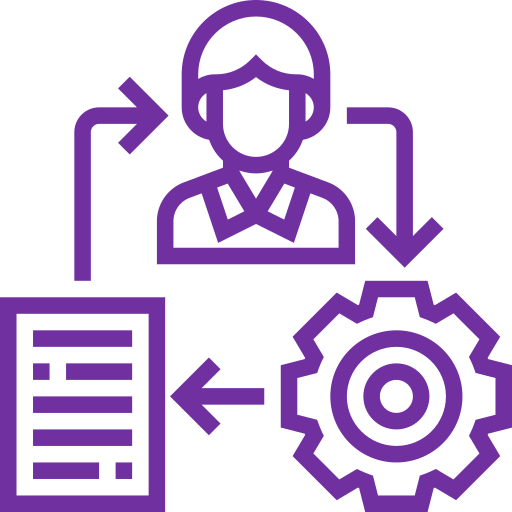 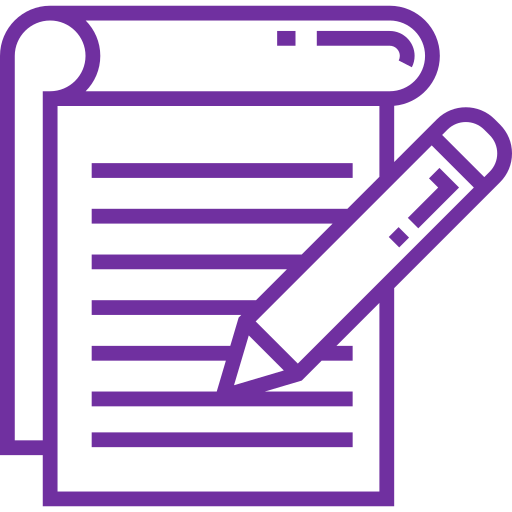 7
Займы промышленным предприятиям
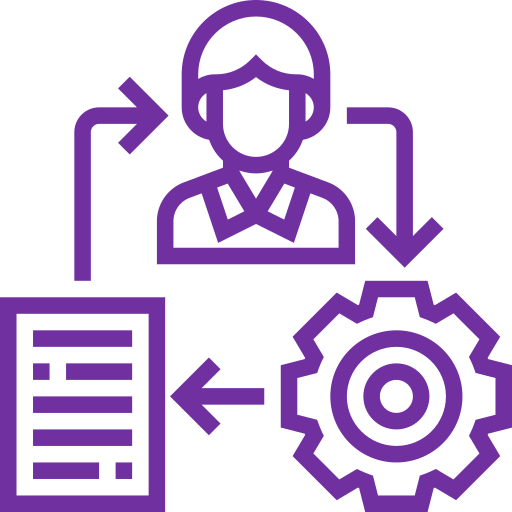 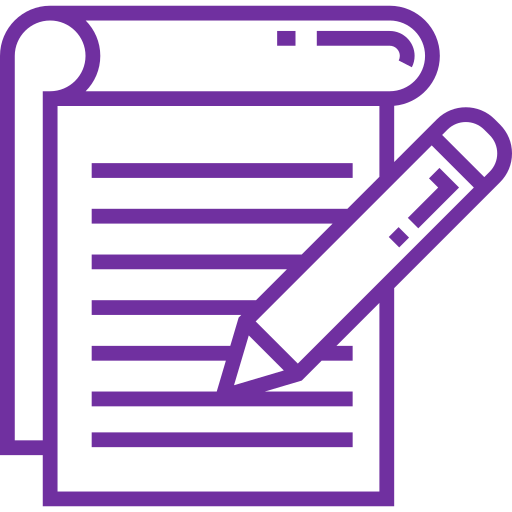 8
Возмещение затрат на создание объектов инженерной инфраструктуры
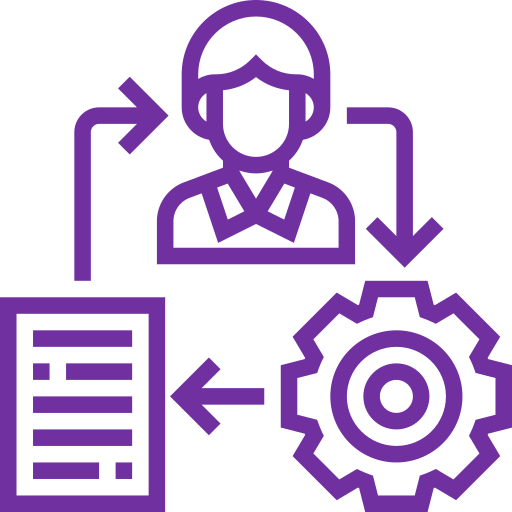 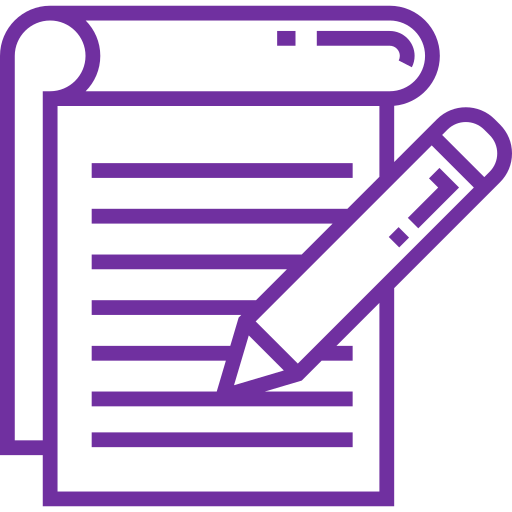 9
Услуги для Предпринимателей 
Консультации экспертов
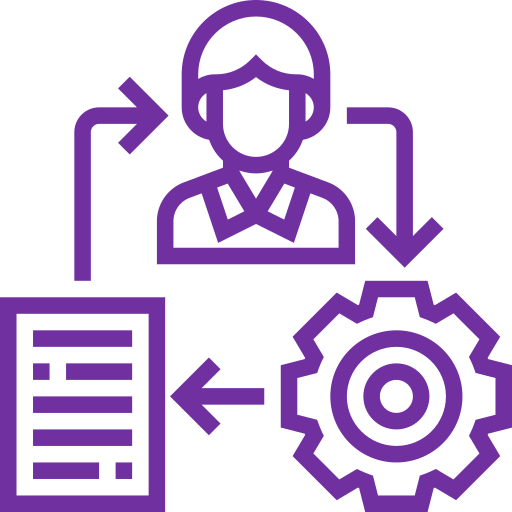 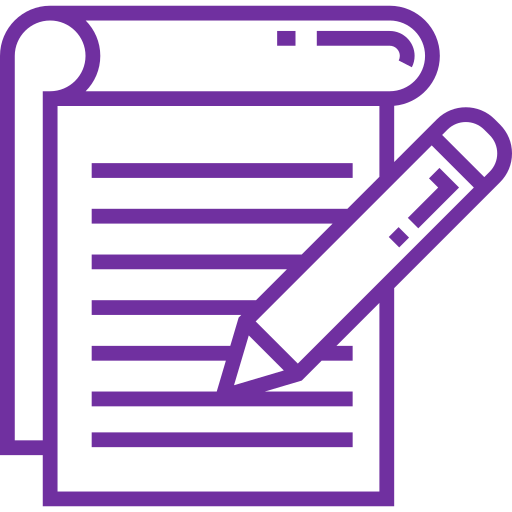 10
Услуги для Предпринимателей 
Организация рекламных компаний
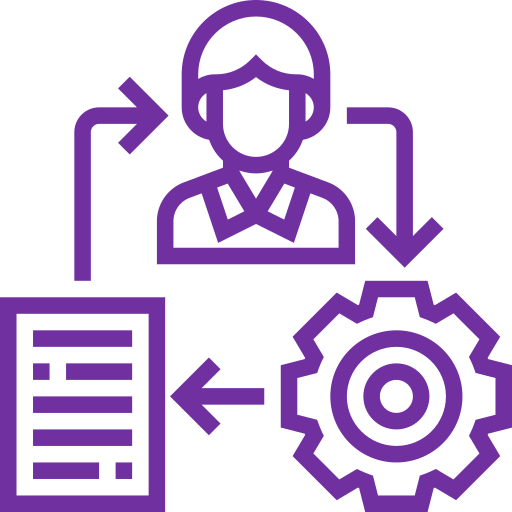 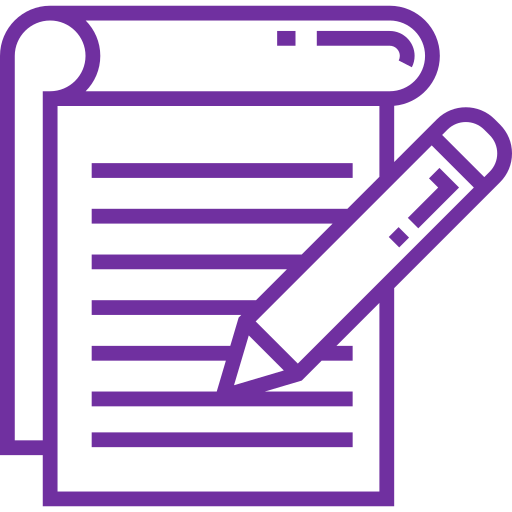 11
Услуги для Предпринимателей 
Участие в выставках
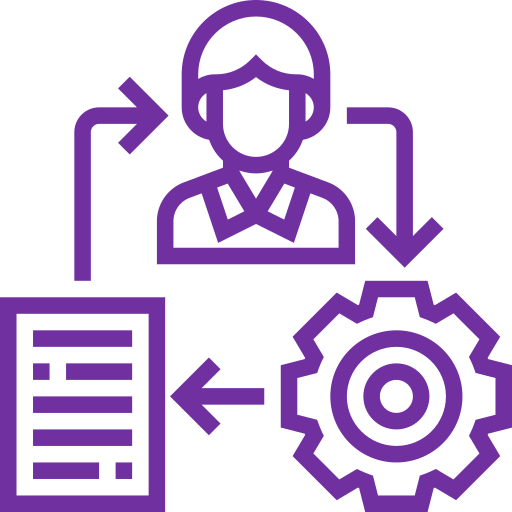 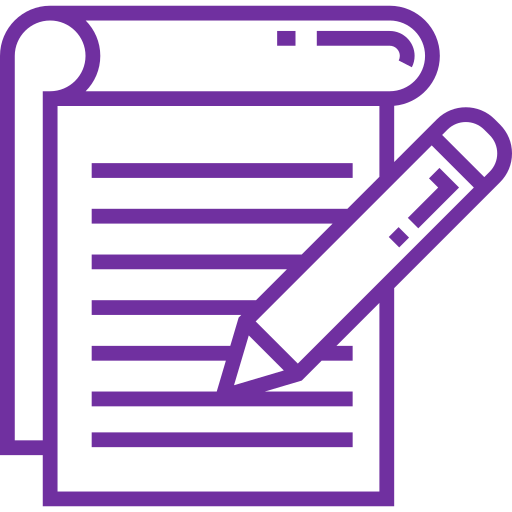 12
Инжиниринговые услуги для промышленных предприятий
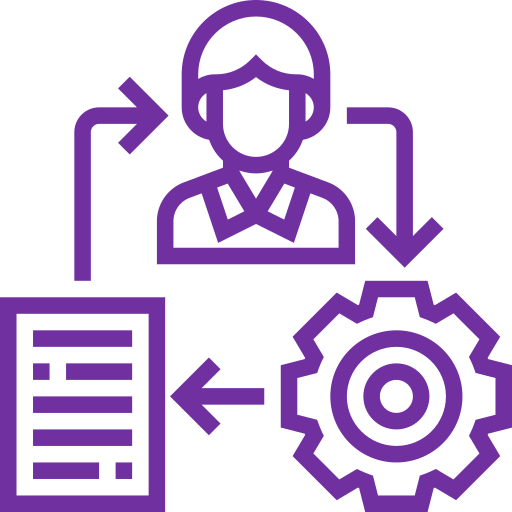 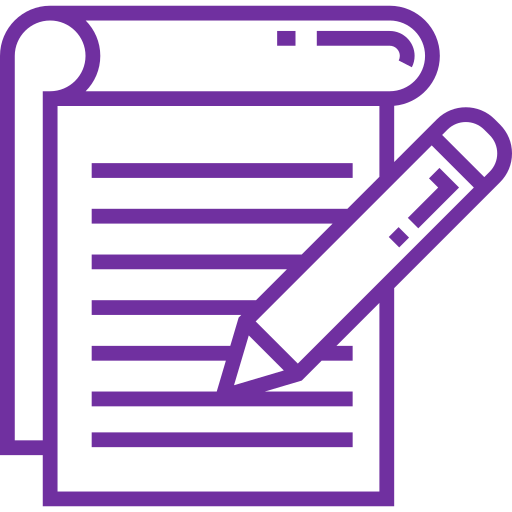 13
НАЛОГОВЫЕ ЛЬГОТЫСтатья 26.21 (Включение в реестр РИП)
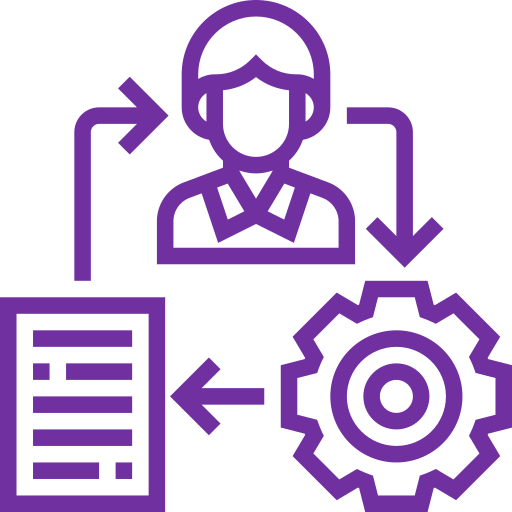 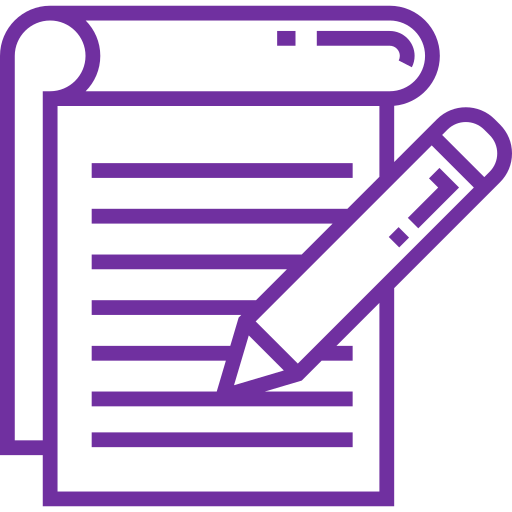 14
ПРЕДОСТАВЛЕНИЕ Земельных участков БЕЗ ТОРГОВ
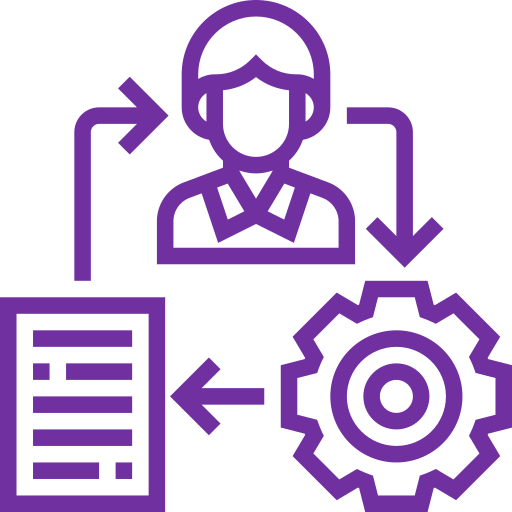 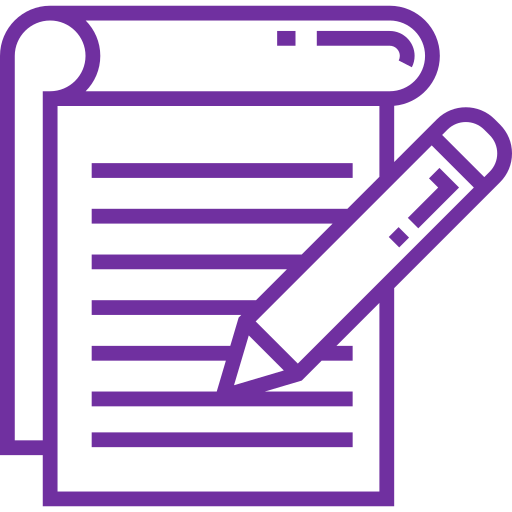 15
Услуги для Предпринимателей 
Поддержка Экспорта
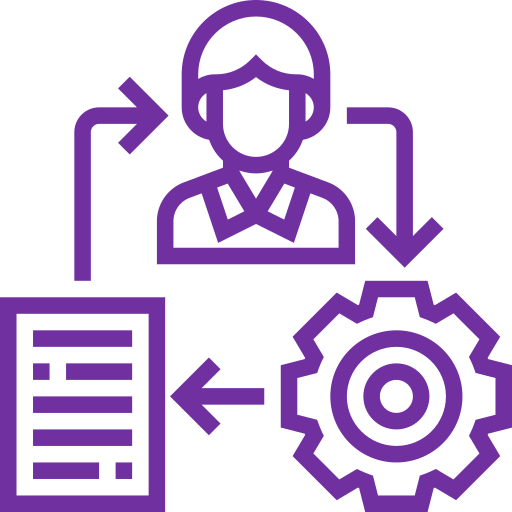 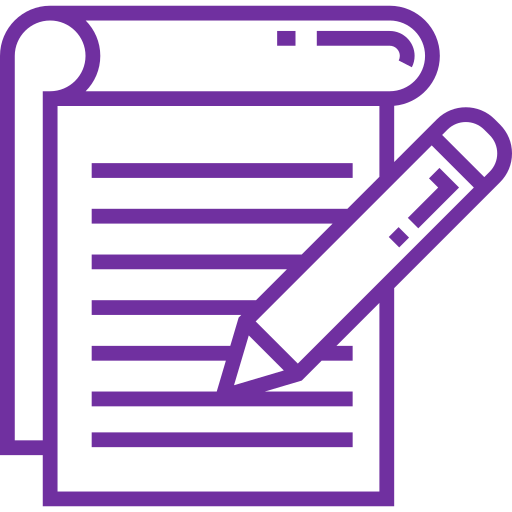 16
Программа льготного кредитования Постановление Правительства РФ от 30.12.2018г. №1764
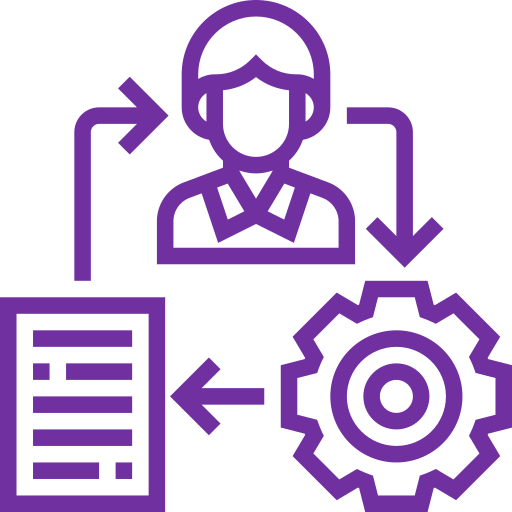 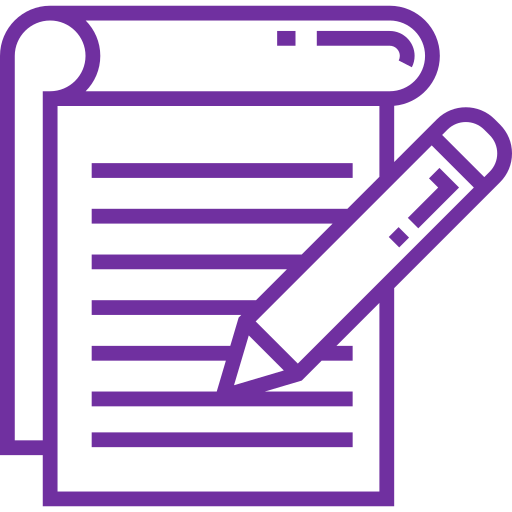 17
Программа льготного лизинга
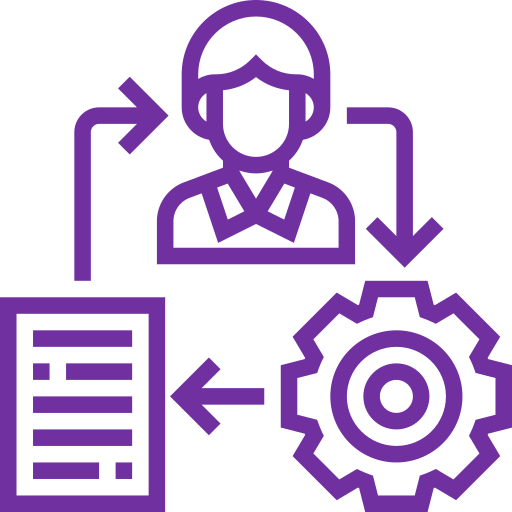 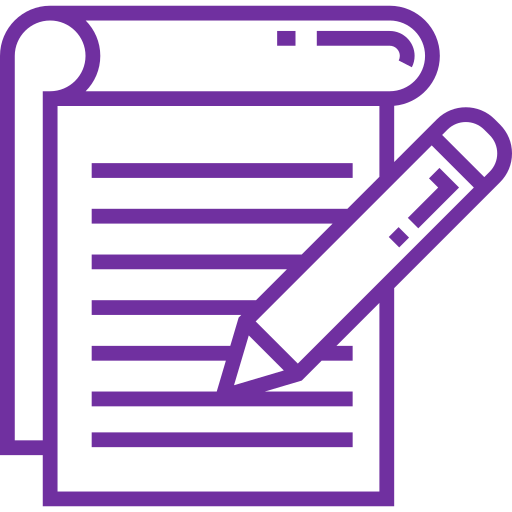 18